Territorio e Società (LE225) Corso di Studio LE07 – Lettere antiche e moderne, arti, comunicazione
a.a. 2021-2022
Geografia fisica è cosa diversa dalla geografia umana (uomo + terra)
Geografia umana rientra fra le scienze umane e sociali

Natura vs. cultura 

Natura ciò che è estraneo alla creatività umana
Cultura ciò che è spazio dell’espressione dell’uomo

Cultura è
Costruzione sociale
Non fissa, cambia nel tempo
È un sistema dinamico complesso

Si differenzia su base geografica (culture locali, regionali, nazionali, sovranazionali)
Si trasmette verticalmente (gerarchia) e orizzontalmente (tra simili) 

Quindi funziona per ibridazioni
Natura
Vs. /  et
Cultura
Il passaggio principale è stato il superamento del dualismo fra natura e cultura (ovvero della convinzione che l’uomo controlla e gestisce la natura, superandola)
Ma allora se si parla di 
geo/ grafia  scrittura della terra interpretazione della terra

Si distingue fra 
geografia fisica  ambienti e componenti naturali (scienze naturali)
Geografia umana  relazione fra esseri emani e la terra (scienze sociali e umane)

Perché questo è funzionale alla gestione del potere
Natura
Vs. /  et
Cultura
Il percorso della geografia
Ed è presente fin dagli inizi della gestione della cosa pubblica
In Egitto la conoscenza del territorio è funzionale all’amministrazione dei faraoni, e ne abbiamo ampia testimonianza. 
E questa va bene fino a quando ognuno si occupa del proprio spazio /Stato
Nel 550 a.C. Anassimandro di Mileto fa un primo tentativo di rappresentare tutto il pianeta
Circa un secolo dopo Erodoto di Alicarnasso produce una prima descrizione dei popoli e delle terre conosciute. Popoli e terre assieme perché le due cose non possono stare slegate.
IV-III secolo a.C. Erastotene di Cirene a Alessandria di Egitto calcola il valore del meridiano terrestre, quindi la conoscenze è matematica, scientifica, puntuale 
63 a.C – 19 d.C. periodi di vita di Strabone, che descrive lo spazio come condizione della vita delle persone (geografia politica)
II secolo d.C. Tolomeo produce un Atlante con carte particolareggiate
Particolare relativo allo spazio fra Istria (in alto a sinistra) e Napoli, in basso a destra
Fonte: http://luciodp.altervista.org/scuola/storia/mappe/peutingeriana.html
Tabula peutingeriana (particolare)
Tabula peutingeriana
Tanto maggiore è l’estensione del potere, tanto diversa è l’esigenza di conoscenza del territorio. L’Impero romano, delle sue grandi  estensioni, ha bisogno di sapere cosa c’è dentro ma soprattutto come ci si arriva. Tabula Peutingeriana come unica testimonianza di carta di itinerari (11 pergamene, 200 mila km di strade)
La caduta dell’Impero e l’assenza di stati stabili fa venir meno l’esigenza di una conoscenza cartografica, e quindi nell’epoca medievale di fatto manca una nuova sintesi geografica. Si rielaborano le informazioni del passato, si recuperano quelle di Tolomeo (che arrivano in Europa con la caduta di Costantinopoli)
La successiva scoperta del mondo (circumnavigazioni Africa, arrivo in India, scoperta Americhe e Australia) crea una nuova globalizzazione che impone il recupero della geografia nella sua forma strumentale  cartografia
Bernhard Vahren (Bernanrdo Varenio), XVIII secolo, Geographia generalis, in cui la geografia è una scienza matematica mista che studia le proprietà della Terra e le sue parti
Distinzione fra geografia generale (della Terra)
                               geografia regionale (delle singole parti)
Geografia del Re
XVII-XVIII secoli monopolio della cartografia come strumento di controllo sugli spazi  geografia del Re
Il riconoscimento reciproco degli Stati, distinti fra loro in base a  confini amministrativi e politici, non naturali, richiede una interpretazione che vada al di là dello sguardo generale, ma individui le differenze
 razionalità geografica (e poi Catasti)
Il XIX secolo, in quanto secolo della borghesia, vuole l’allargamento della gestione del potere a chi ne era escluso e quindi la ridistribuzione della strumentazione di conoscenza
La geografia diventa sapere accademico, disciplina studiata nelle università (in Europa)
domanda di conoscenza dei meccanismi di funzionamento del mondo
esigenza di «svolgere» al meglio il colonialismo
Determinismo vs.Possibilismo
Determinismo ambientale 
ambiente che condiziona la differenze fisiche e culturali dell’uomo
manca una verifica, manca causa effetto, giustifica colonialismo

Possibilismo geografico 
alternative possibili a seconda delle scelte, delle conoscenze e delle capacità tecniche
ruolo dell’uomo sull’ambiente

Si passa da paesaggi naturali a paesaggi culturali
La natura è una costruzione sociale
La Terra è un sistema dinamico integrato e complesso
La Terra è un sistema dinamico integrato e complesso
Terra come sistema costituito da diverse componenti naturali e culturali che interagiscono con modalità complesse
Terra soggetta a continui cambiamenti, che dipendo sia da azione naturale che da azione umana
Il sistema culturale umano (ideologico, tecnologico, socio-economico, politico) è un sottosistema di quello naturale. Quest’ultimo può essere modificato dal primo soltanto adeguandosi a determinate »leggi» naturali sulle quali l’azione umana ha grandi limiti
Una società che ha per obiettivo la crescita è come un individuo che ha come modello l'obesità (Luigi Pintor)
Crescita vs. sviluppo, bisogno di definizione materialistica

La crescita economica è un concetto che indica l'aumento del livello effettivo di produzione di una nazione sulla base della crescita delle risorse e/o del loro uso

 lo sviluppo economico è un concetto che riguarda il miglioramento del tenore di vita di un individuo o un gruppo di persone
La geografia studia le relazioni fra il società e ambiente: il Paesaggio
Il Paesaggio è una realtà al contempo soggettiva e oggettiva
Constatazione definitiva del danno del positivismo (che afferma la sola oggettività)  convenzione europea del paesaggio

Per la geografia il Paesaggio è il palinsesto (la pergamena) su cui si possono leggere le relazioni fra uomo e ambiente, sia contemporanee che quelle relative al passato
Di cosa si occupa la Geografia
Analisi regionale
Il campo di lavoro è l’analisi regionale (della regione)

La regione può essere formale o funzionale
Regione formale  e  regione funzionale
Regione formale: 
Area definita sulla base di una o più caratteristiche fisiche o culturali omogenee. Ad esempio regioni fisiche [l’Isola d’Elba], regioni storiche [il Friuli, la Contea di Gorizia]

Regione funzionale:
Luoghi connessi da relazioni più intense di quelle che questi luoghi intrattengono con l‘esterno. Ad esempio ecoregioni, regioni funzionali urbane [l’area metropolitana di Milano], distretti economici [il triangolo della sedia Manzano-S.Giovanni al Natisone–Corno di Rosazzo], regioni istituzionali [il Friuli Venezia Giulia]
Concetti fondamentali della geografia
Luogo
Spazio
Diffusione spaziale
Interazione spaziale
Territorio
Scala
Luogo
Definizione: Una località contraddistinta da specifiche caratteristiche fisiche, culturali e sociali
Viene identificato 
Da una posizione  ubicazione assoluta o posizione geometrica (es. coordinate geografiche)
			Oppure
con riferimento a ciò che gli sta intorno, 
cioè al suo sito (in relazione alle caratteristiche fisiche della sua collocazione topografica) ovvero alla sua situazione più ampia, vista alle condizioni «culturali»  
alla sua posizione geografica: la posizione che un luogo occupa in  un contesto regionale più ampio con riferimento alla rete delle comunicazioni e alle possibili relazioni del luogo von tale contesto
Luogo
Non esistono due luoghi identici 
(da cui il turismo, ma anche il senso di appartenenza a un luogo)
	 identità dei singoli e collettiva 
che non è stabile 
che non è unica
Definizione: Estensione di superficie terrestre di dimensioni non definite
Tre tipi di spazio
Spazio assoluto: con dimensioni misurabili e definibili (ad esempio la carta geografica, i confini)
Si credeva fosse un’entità assoluta, reale, un contenitore di oggetti
Ma è costruzione mentale (molteplice)

Spazio relativo: quello le cui proprietà variano a seconda dei contenuti, ovvero i fenomeni che vi si svolgono
Es.: spazio tempo; spazio delle opportunità…

Spazio relazionale: delle connessioni (più o meno) tematiche
 Es. del commercio, facebook
Spazio
Spazio
Lo spazio geografico è un’unione dello spazio relativo e dello spazio relazionale
Le cui proprietà dipendono dalle relazioni e interrelazioni che sussistono tra i soggetti e gli oggetti che la geografia decide di considerare

   la geografia è la costruzione mentale di uno spazio relazionale, che non è arbitraria, ma risponde all’esigenza sociale di conoscere la posizione di certi soggetti e oggetti e le relazioni che li legano fra loro
Spazio
La geografia si occupa di relazioni (sociali) fra ciò che è localizzato sulla superficie terrestre
Si occupa del potere, in quanto le relazioni di potere associato allo spazio regolano e controllano il comportamento umano
Ci si muove in termini di 
Prospettiva spaziale attenzione alla differenza fra luoghi
Distribuzione spaziale  disposizione dei fenomeni sulla superficie terrestre
Variazione spaziale  cambiamenti nella distribuzione di un fenomeno
Correlazione spaziale  il livello di condivisione di una stessa distribuzione e variazione spaziale fra due o più fenomeni
Diffusione spaziale
Definizione: Movimento di persone, idee, mode, malattie etc., da un luogo all’altro con tempi e modalità differenti a seconda del fenomeno considerato
quindi fenomeno basato sul movimento 

Quattro tipi di diffusione spaziale
Per ricollocazione  migrazioni
Per contagio  attraverso contatti diretti fra attori coinvolti
Gerarchica  alto basso, dal centro alla periferia
Per stimolo  da un’idea nascono altre

La diffusione spaziale è nei fatti il risultato di una compresenza delle diverse tipologie  epidemie
Definizione: relazione fra due o più soggetti nel corso della quale essi si scambiano idee, merci, servizi e modificano le loro azioni in relazione alle idee e ai comportamenti reciproci

Globalizzazione si ha quando certi fenomeni naturali (es. riscaldamento globale) o umani coprono l’intero spazio terrestre (al momento conosciuto) permettendo ai relativi luoghi di interagire fra loro.

Oggi: il primato che le relazioni di mercato a scala mondiale hanno su tutte le altre attività ed espressioni sociali e culturali
Interazione spazialeovvero della globalizzazione
Interazione spazialeovvero della globalizzazione
L’interazione spaziale è influenzata da tre fattori
Complementarietà. Quando un luogo o una regione trovano altrove una risposta alla propria esigenza di bene e/o servizi creando una interazione spaziale che si sviluppa su distanze più o meno lunghe. Dipende dalla disponibilità di risorse naturali e/o di condizione economiche, sociali e culturali specifiche
Trasferibilità è inversamente proporzionale all’energia/costo necessari per lo spostamento di un bene (attrito della distanza)
Opportunità alternativa: esistenza di un luogo che, a parità di costi di trasferimento, offre un bene richiesto a condizioni più vantaggiose (accessibilità)

L’interazione spaziale tende a ridursi con le distanze
Le innovazioni tecnologiche fanno sembrare più vicini i luoghi in termini di spazio e di tempo

Compressione spazio-temporale (David Harvey) come mutamento dello senso comune dello spazio- tempo

Le distanze relative (non quelle fisiche) sono misurate in termini di tempo/costo/altro, non sulla base della lontananza metrica

La globalizzazione non interviene sulle distanze assolute, ma sulla loro percezione. Modifica l’accessibilità dei luoghi, ne incrementa l’interazione e in prativa riduce l’attrito della distanza
Interazione spazialeovvero della globalizzazione
Definizione: Spazio delle interazioni fra soggetti (individui e collettività) correlato con l’insieme delle interazioni fra gli stessi soggetti e l’ambiente esterno. Tali interazioni si concretizzano nello spazio geografico umanizzato (o antropizzato) e nella varietà dei suoi paesaggi

Interazioni
Individui
Ambiente
Spazio geografico antropizzato
paesaggio

 Spazio delle interazioni fra  gli esseri viventi
territorio
territorio
è l’ambito delle relazioni verso l’interno e verso l’esterno


Territorium etimologicamente deriva da
Terreor - Terrere (terrorizzare, spaventare)tutela dall’altro
Tero - Terere (arare, tritare le zolle)  luogo di produzione

Il territorio si gestisce per disporre delle risorse necessarie
territorio
Territorio come spazio del controllo ma anche della cooperazione, dello scambio, dell’incontro
 base delle relazioni sociali
 fonte della soddisfazione dei bisogni materiali e spirituali

Per la geografia (umana) gli aspetti materiali e spirituali delle relazioni fra persone sono sempre uniti

Non ci sono territori senza attori, né attori senza territori
territorio
Per la geografia umana gli esseri viventi privilegiati nell’analisi sono gli esseri umani, sia singoli e collettivi

Relazioni fra loro
Relazioni fra soggetti e ambiente esterno
Fra loro  inclusione / esclusione
Con ambiente  produzione

 è una scienza sociale
territorio
Lo spazio relazionale della geografia umana è fatto di relazioni intersoggettive territorializzate.

Anche le relazioni che sembrano sociali /culturali /economiche hanno sempre base territoriale

Tutti i fenomeni sono legati da rapporti di territorialità che i soggetti (singoli o collettivi) intrattengono con le condizioni materiali e immateriali proprie dei loro ambienti di vita
scala
Definizione: la scala è lo strumento che consente di rappresentare (e quindi discutere) la Terra o una sua parte.

Il problema è quello di raccontare un mondo che è
Enorme
Tridimensionale
Contiene di tutto
scala
Può essere cartografica e geografica

Cartografica: rapporto fra le distanze sulla carta (sullo schermo) e quelle reali sulla superficie terrestre

Geografica: scala di osservazione, ovvero livello di analisi utilizzata in un determinato studio

Può essere anche variabile, ma sempre rapportabile alla scala della terra (per avere una visione globale)
Strumenti della geografia
Sono strumenti quelle modalità di gestione / di miglioramento delle metodologie e delle  procedure di lavoro (le tecniche sono prodotto della conoscenza)
Per i geografia, gli strumenti sono storicamente le descrizioni dello spazio, ovvero i racconti e le carte
Con lo sviluppo della tecnologia (computer)  anche
Gps
Immagini satellitari
GIS
Mappe interattive
carte
Ridotte
Simboliche 
Approssimate
Hanno una scala e una legenda
Usano proiezioni cartografiche per ridurre la distorsione
Equidistanti: mantengono le proporzioni fra distanze
Equivalenti: mantengono proporzione fra aree
Isogone: mantengono la perpendicolarità del reticolo meridiani/paralleli
Proiezioni geografiche
Definizione: sistemi elaborati su base geometrica o matematica per riportare sul piano il reticolato geografico
Reticolato geografico come base geometrica per la costruzione di una Carta
Meridiani e paralleli come assi ortogonali su cui sviluppare la raffigurazione degli elementi della superficie terrestre
Le proiezioni possono essere 
Pure
modificate 
convenzionali.
Ma devono mantenere l'equidistanza, l'equivalenza,  l'isogonia
Proiezionigeografiche
Proiezioni geografiche
nelle proiezioni pure il reticolato geografico viene riportato su di una superficie ausiliaria, applicando i soli principi geometrici, che può essere un piano (proiezioni prospettiche) o quella di un solido sviluppabile in piano (proiezioni di sviluppo).
           Le proiezioni modificate si ottengono dalle precedenti, apportando alla costruzione geometrica quelle correzioni adatte a diminuire le inevitabili deformazioni dovute al fatto che la superficie terrestre non è perfettamente sviluppabile in piano.
            Le proiezioni convenzionali (meglio dette rappresentazioni), infine, sono basate sulle relazioni matematiche esistenti fra i punti del globo terrestre e quelli corrispondenti sulla Carta. In tal modo, a seconda degli scopi che ci si propone, è possibile costruire Carte che rispettino i tre requisiti fondamentali, cioè l'equidistanza, l'equivalenza o l'isogonia. 
Ma non è mai possibile osservarli  tutti e tre al contempo
Nova et Aucta Orbis Terrae Descriptio ad Usum Navigantium Emendata (1569)di Gerardo Mercatore(1512-1594)Gerhard Kremer
Da Mercatore a IGM
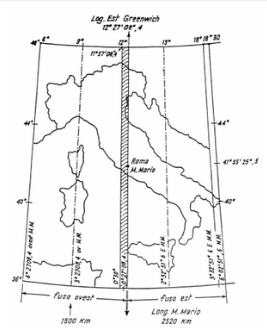 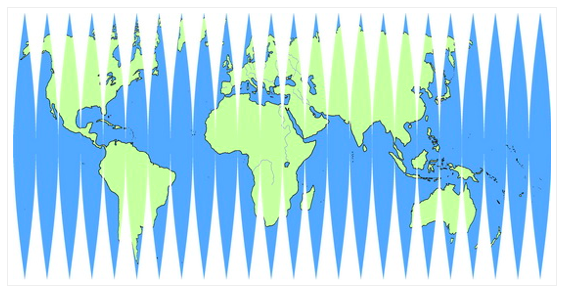 strumenti
Telerilevamento: visione da lontano  sensori

Immagini satellitari  rete satelliti o voli aerei

GPS Global Positioning System:
Rete di satelliti USA a partire dal 1970, completata nel 1995
Glonass  Unione Sovietica (1983) /Russia
Galileo   Unione Europea
BeiDou (2020)  Cina
strumenti
GIS - Geographical information system /
sistemi informativi territoriali - sistemi informativi geografici
Possibilità di trasformare una serie di dati in rappresentazioni cartografiche e al contempo di ricavare informazioni dalle «nuove» carte 
Georeferenziazione dei luoghi (manuale o acquisita)
Incremento informazioni (software vs. banche dati)
Strumento per disporre di maggiori capacità di esaminare e rappresentare le relazioni spaziali fra fenomeni diversi